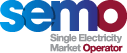 MOD_10_17
Ex Ante Quantities Deferral

21st November 2017
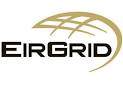 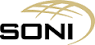 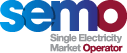 Summary Information
Proposal seeks to defer provisions to calculate Ex Ante Quantity where Aggregated Settlement Period Duration is greater than Imbalance Settlement Period Duration  

Deferred functionality is not relevant for go live since the Aggregated Settlement Period Duration has been set equal to the Imbalance Settlement Period Duration

This would only change if Ex Ante product durations shorter than the Imbalance Settlement Period became available and the Aggregated Settlement Period Duration was changed to a value greater than the Imbalance Settlement period as a result

Modification aims to utilise the general interim provisions proposed in MOD_11_17

Deferral of functionality which is immaterial until Day 2 allows for prioritisation of material functionality thus reducing material delivery risk for go live
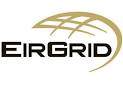 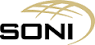